Riddles
5th & 6th Class
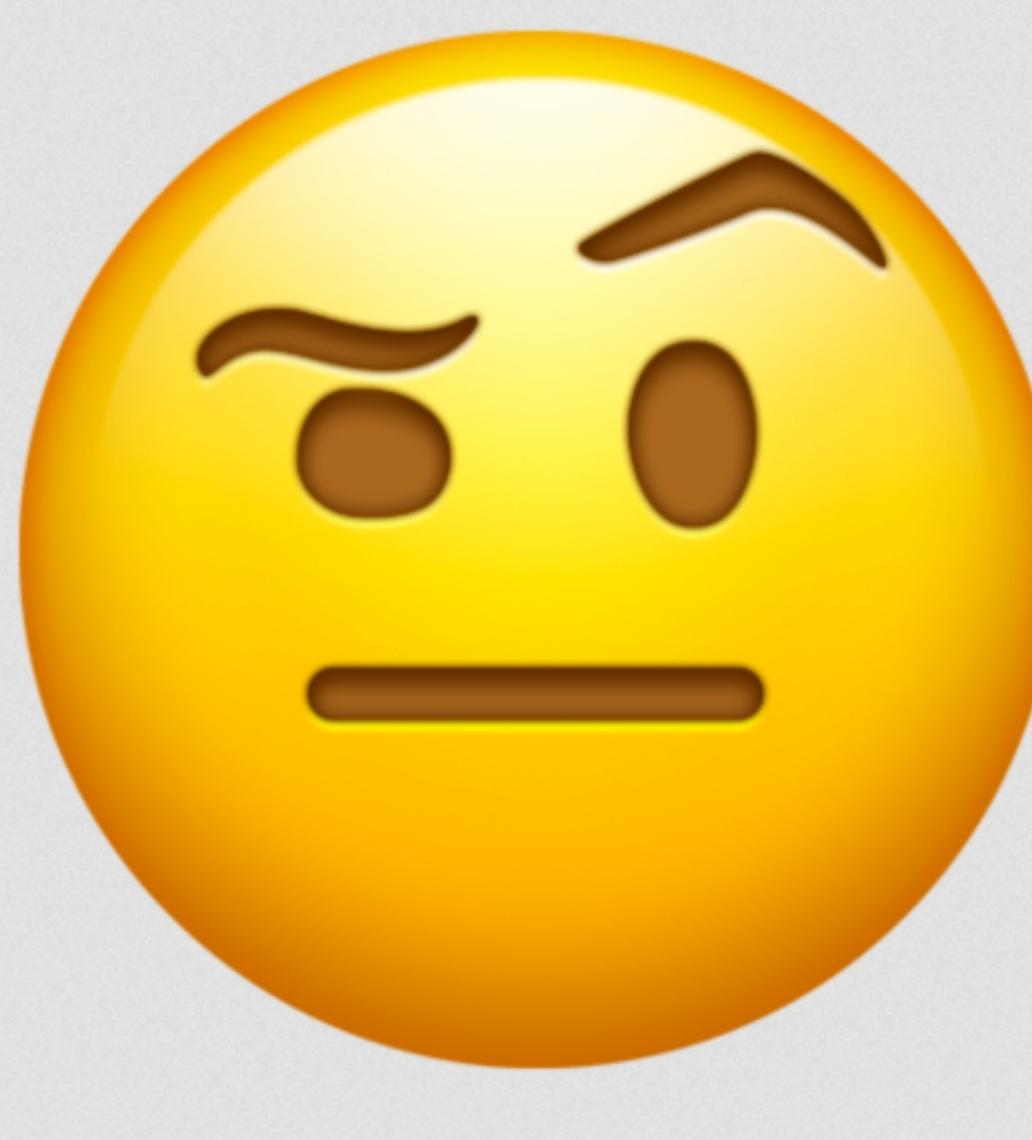 Elina O’Callaghan’s
 Riddle
I am something people love or hate. I change peoples appearances and thoughts. If a person takes care of themselves I will go up even higher. To some people I will fool them. To others I am a mystery. Some people might want to try and hide me but I will show. No matter how hard people try I will never go down. What am I?
Answer = Age
What is white when its dirty ?
A Blackboard



By Emma ONeill
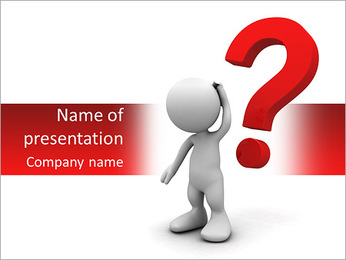 What always runs but never walks, often murmurs, never talks, has a bed but never sleeps, has a mouth but never eats?
A river
By Ellie Shortall
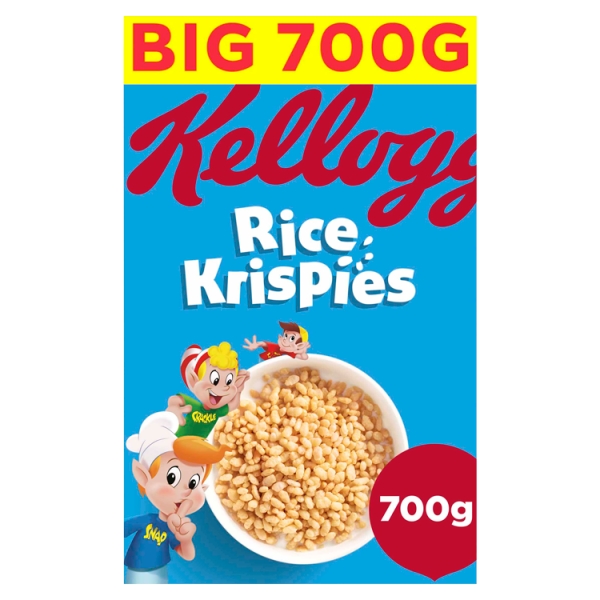 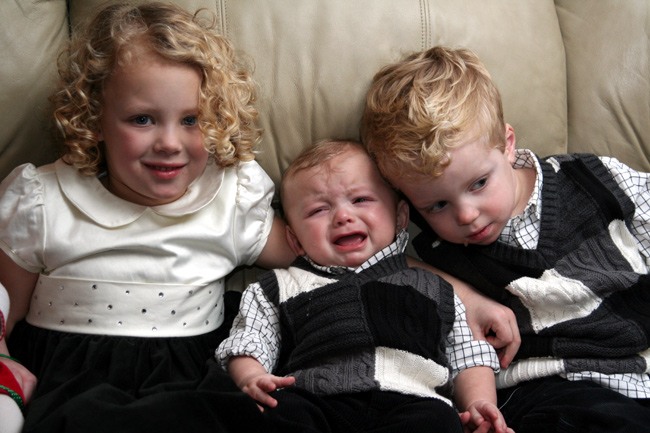 Angela's mum has 3 children snap,crackle and what?
Angela
By John
=
+
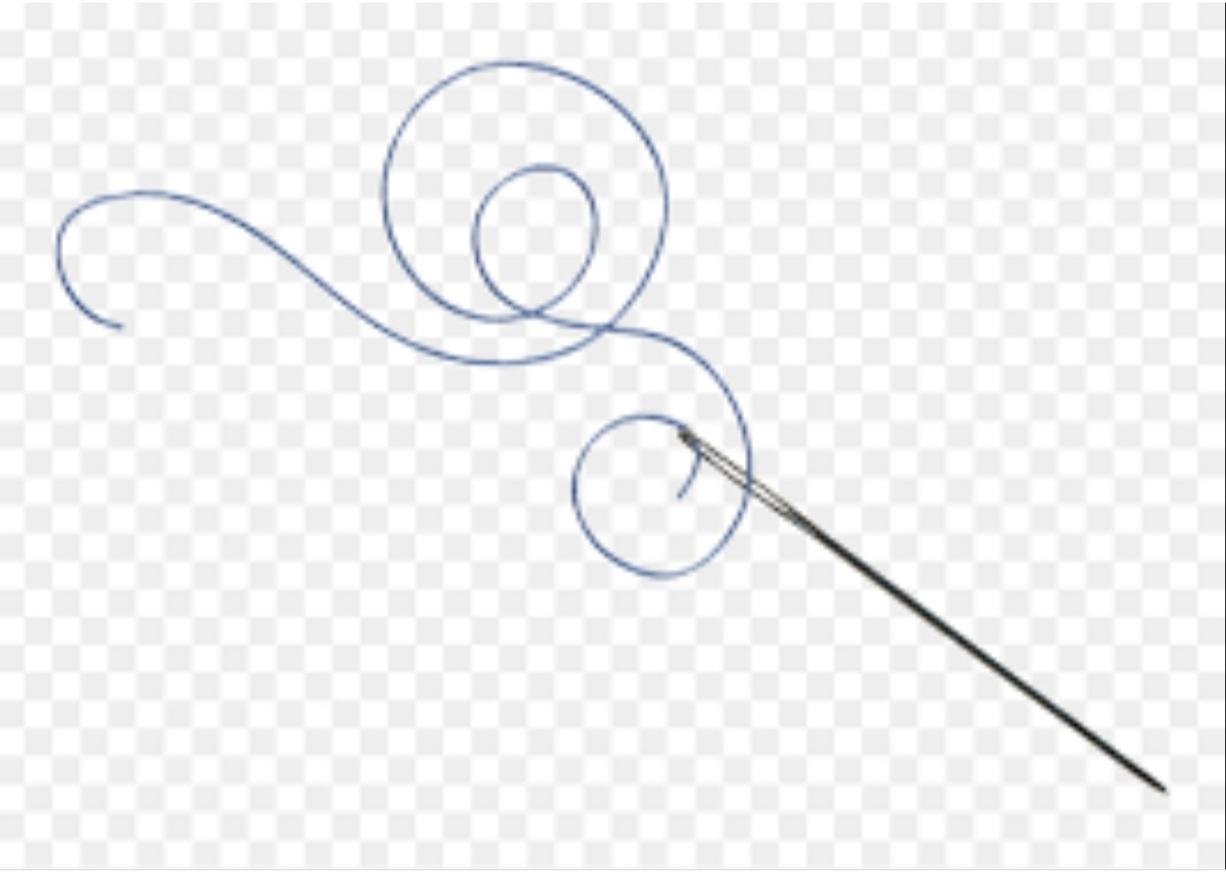 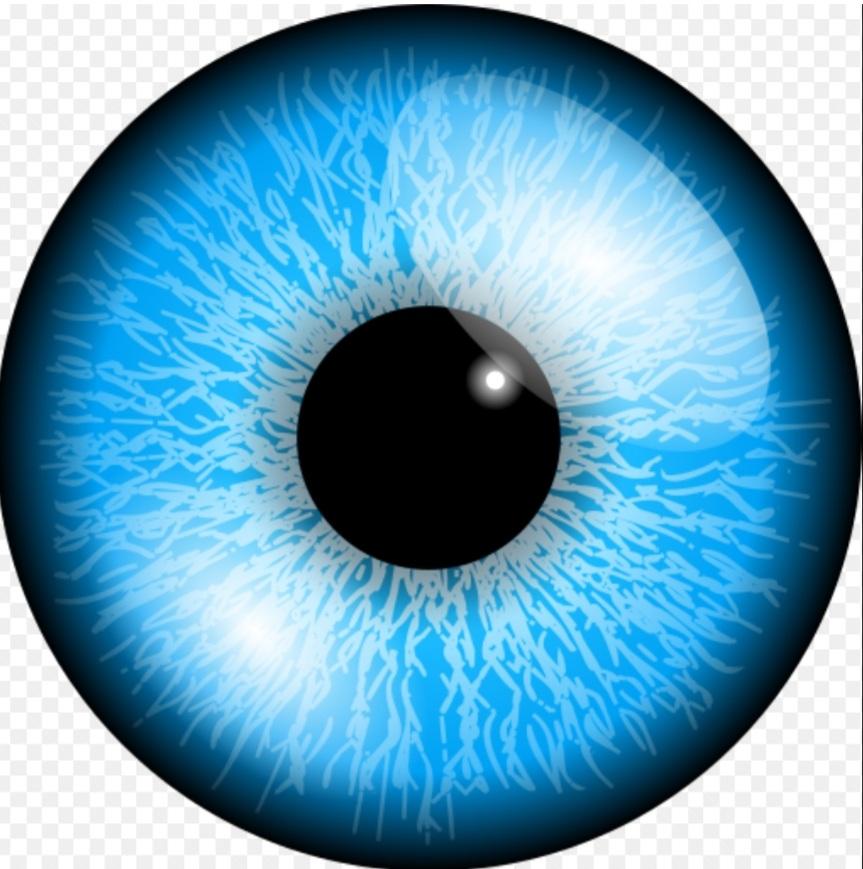 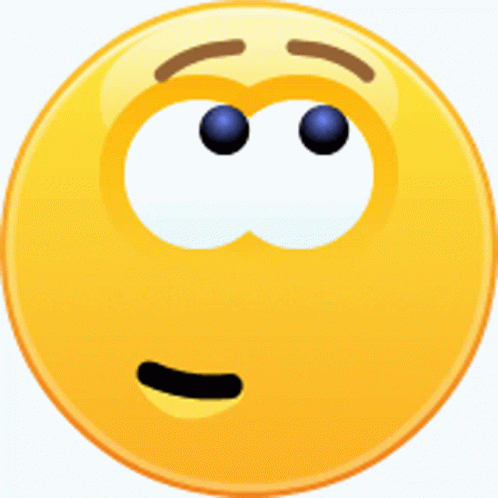 A needle
What has one eye but cannot see?
By Rowan
?
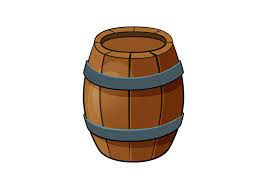 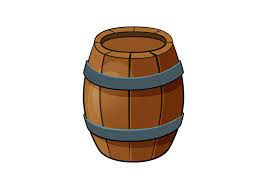 40 pounds
60 pounds
A Hole
A barrel of water weighs 60 pounds. Someone put something in it and now it weighs 40 pounds. What did he put in it?
By Ciaran
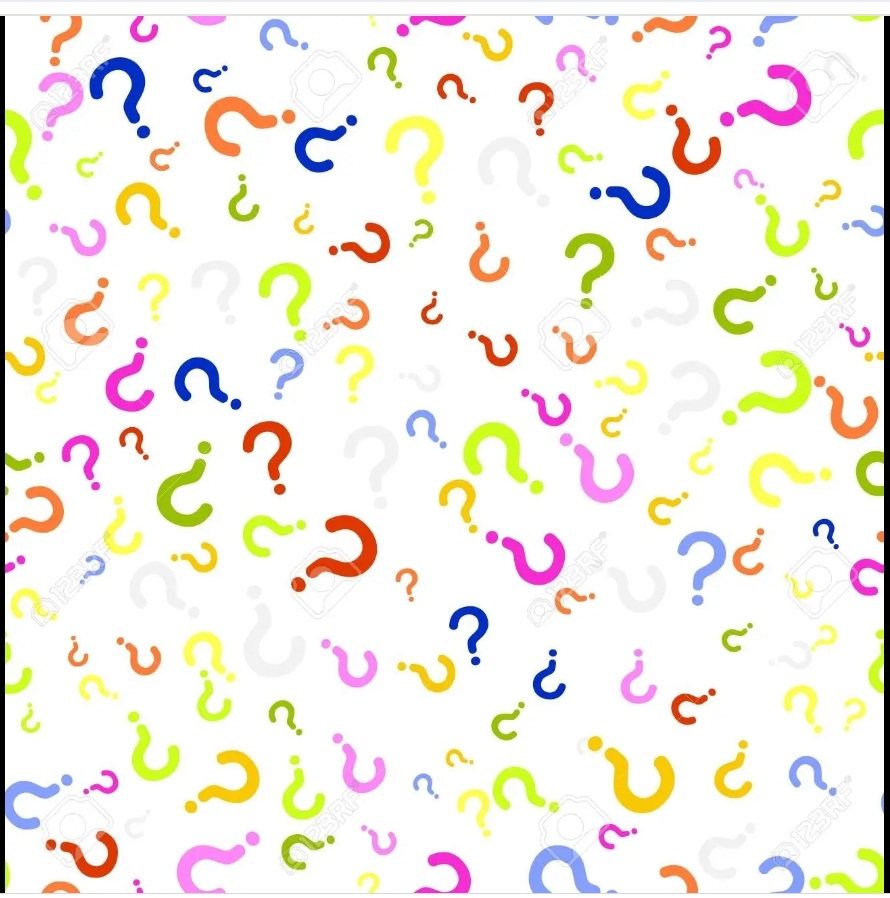 I am always hungry and will die if not fed ,but whatever I touch will soon turn red. What am I?
Fire
By Holly
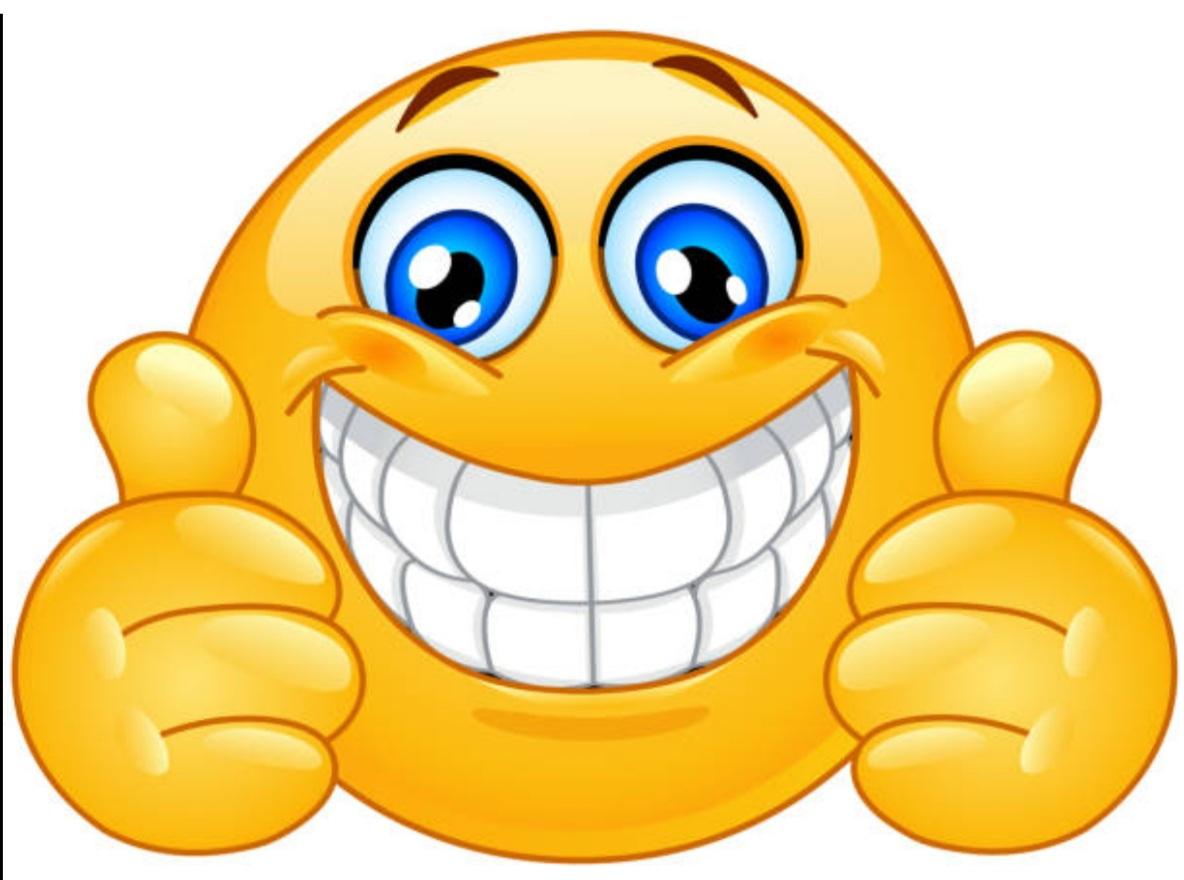 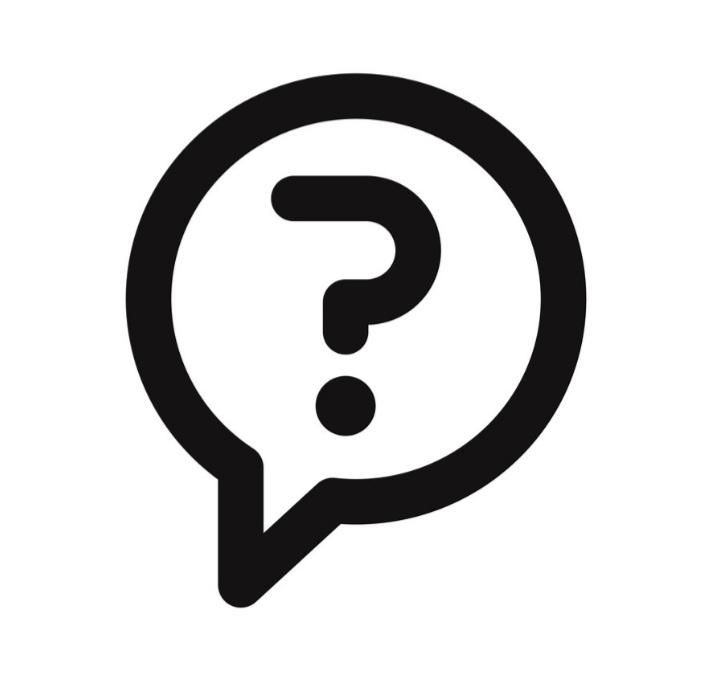 If you drop me I’m sure to crack, but give me a smile and I’ll always smile back. What am I?
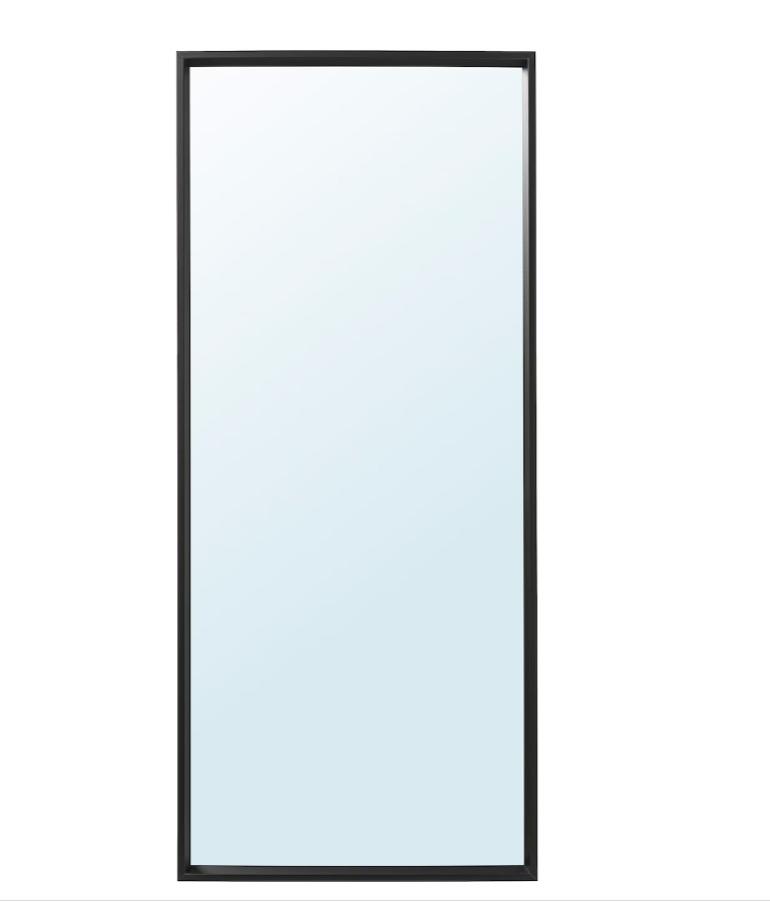 A mirror
By
Meadbh
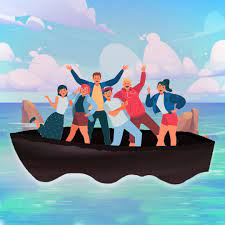 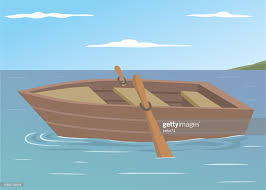 All the people on the boat are married.
You see a boat filled with people, yet there isn’t a single person on board.How is that possible?
By Hilary Hannan
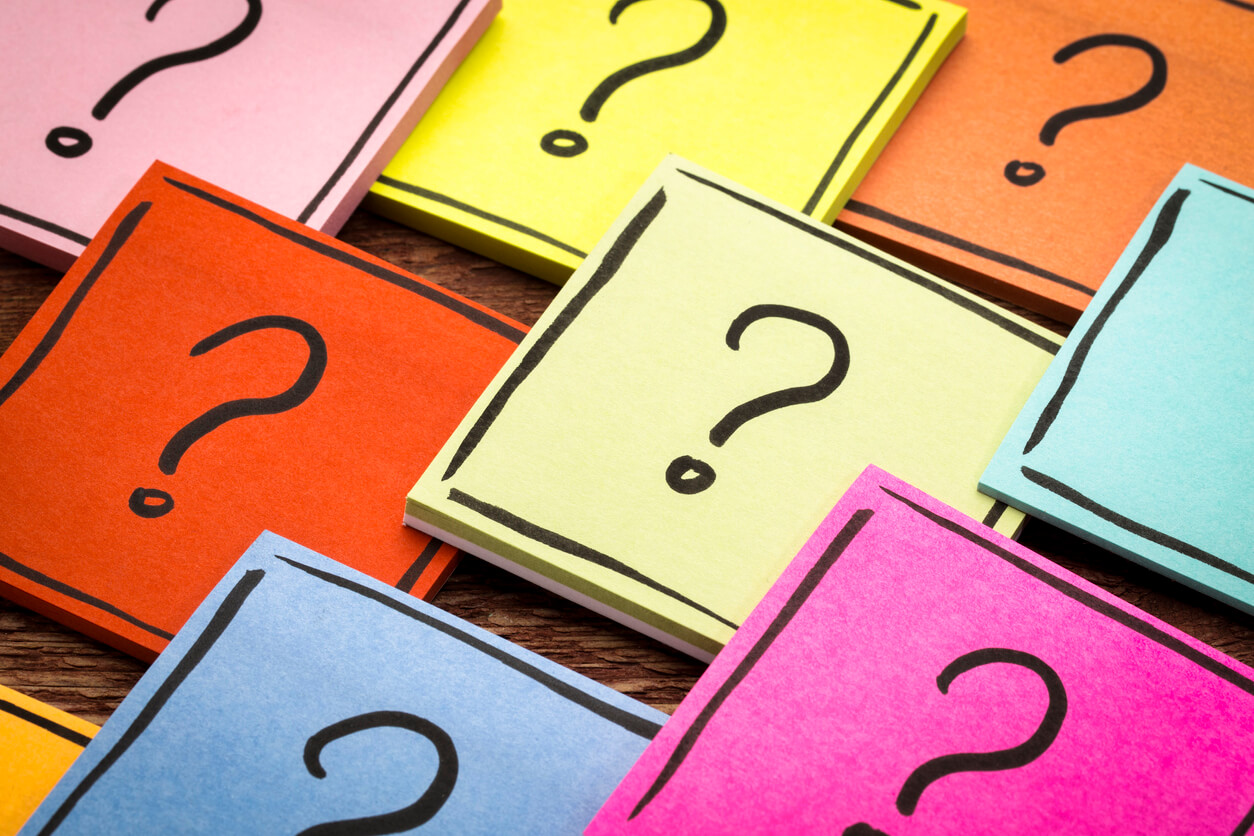 I sing with no voice and I whistle with no breath. What am I?
A kettle!
By Ciara C
What can’t talk but will reply when spoken to?
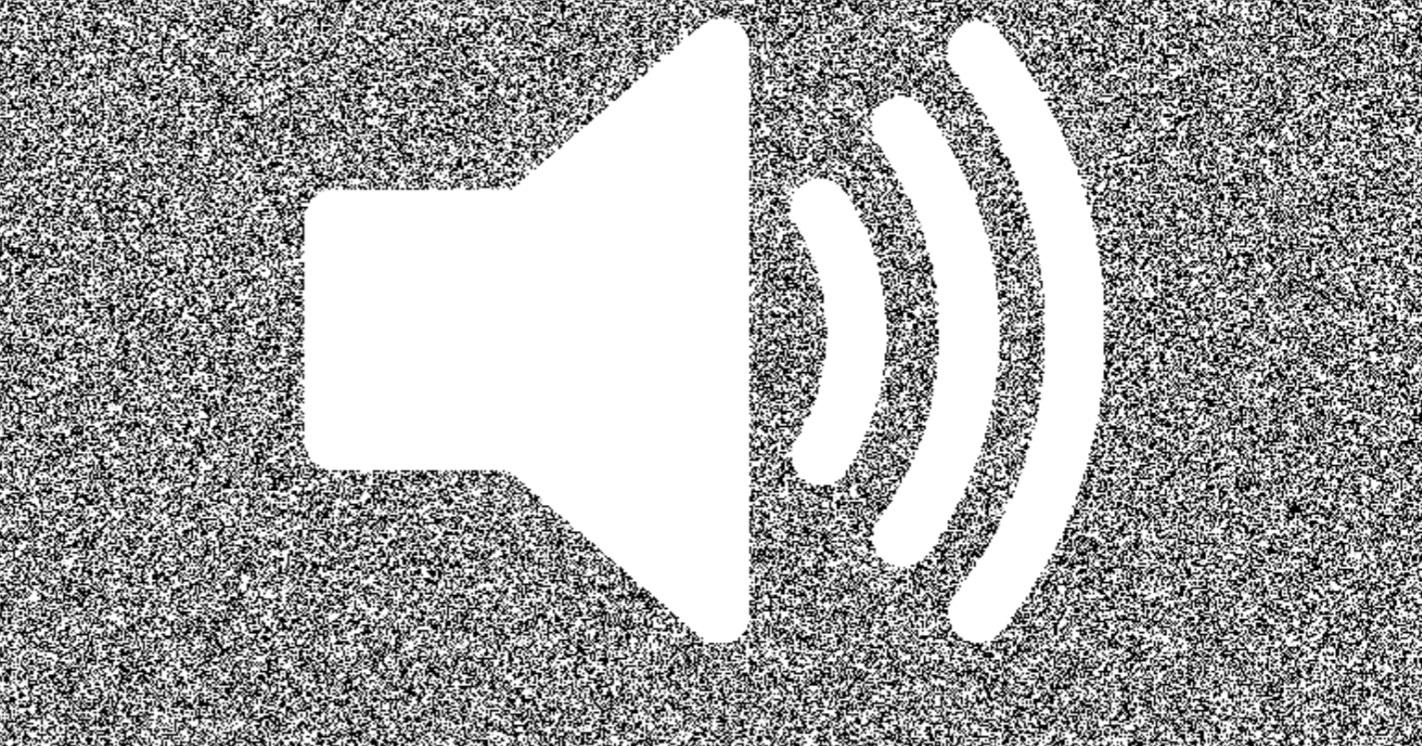 ???
An echo
By Chloe Chawke.
-               -
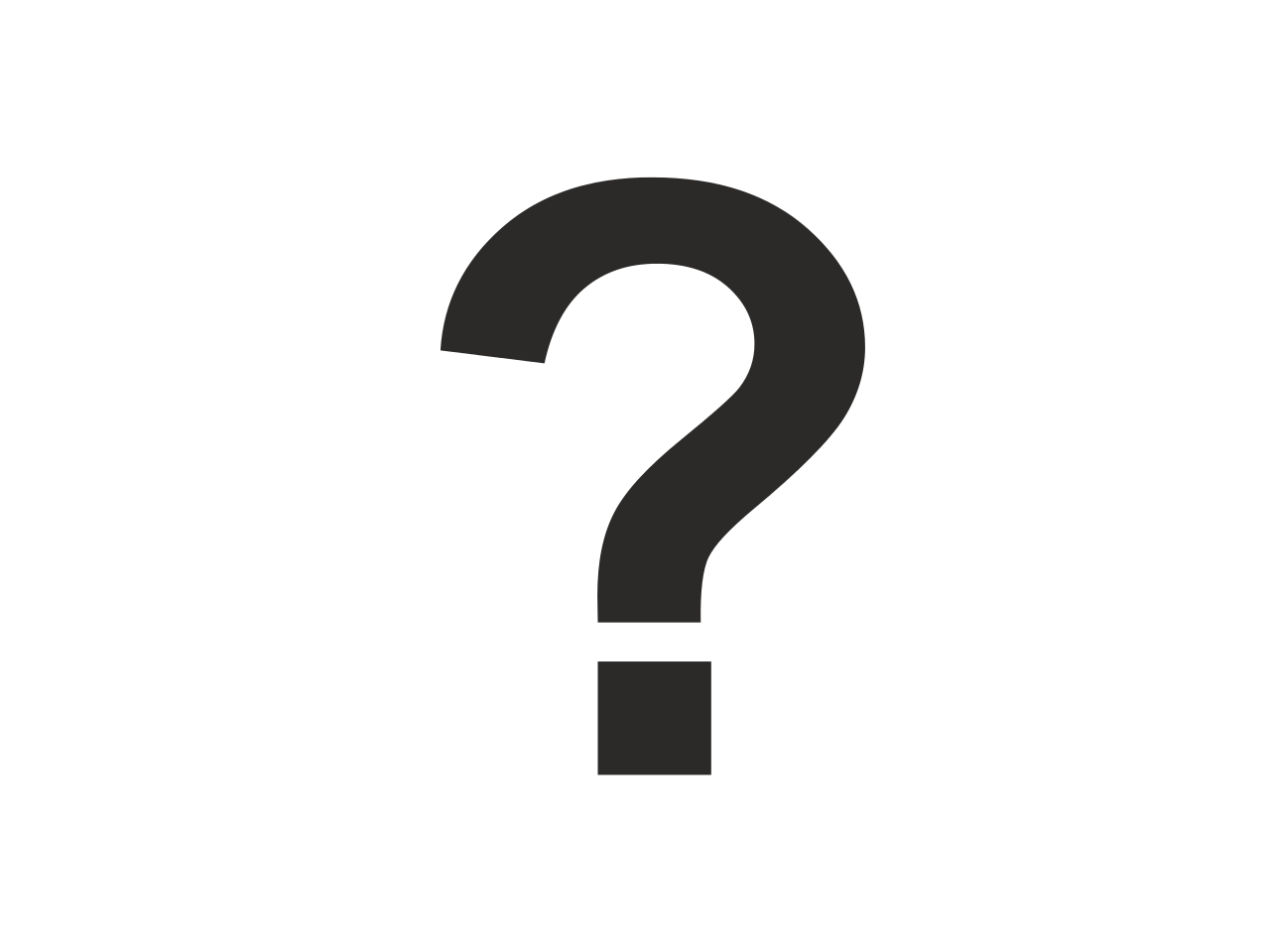 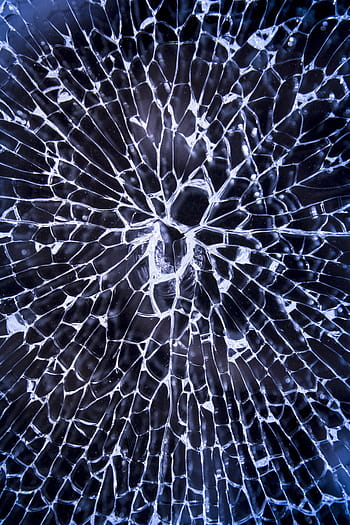 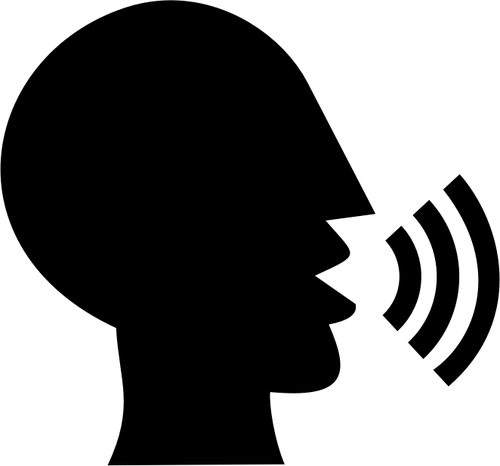 What is so fragile that if you say its name it will break?
Silence
By Diarmuid
I have a tail and a head but no body. What am I?


A coin.

By Oran
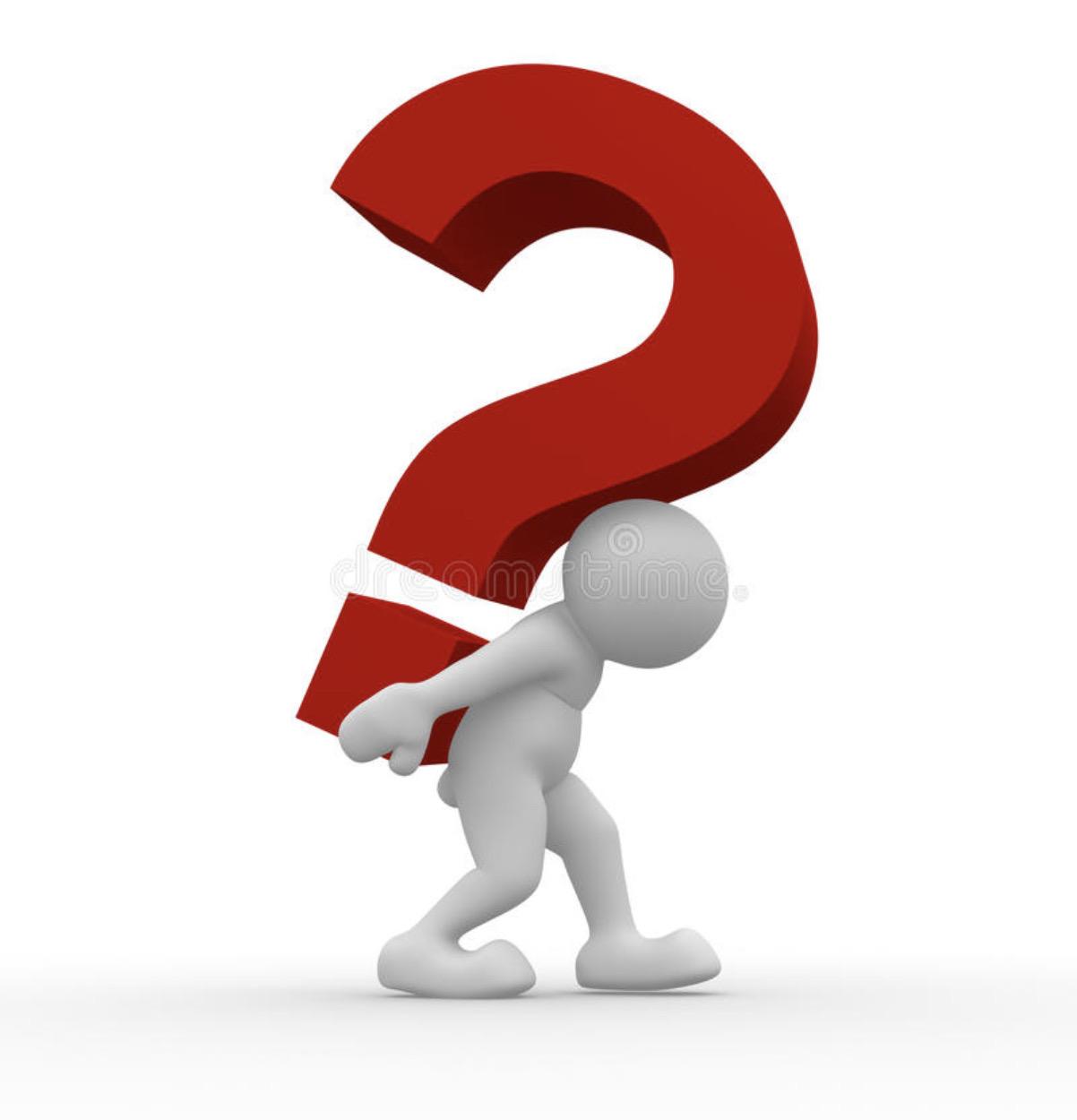 I follow you all the time and copy your every move, but you can’t touch me or catch me. What am I?
Your Shadow
By David Tierney
What two things can you never have for breakfast? 




by Katie
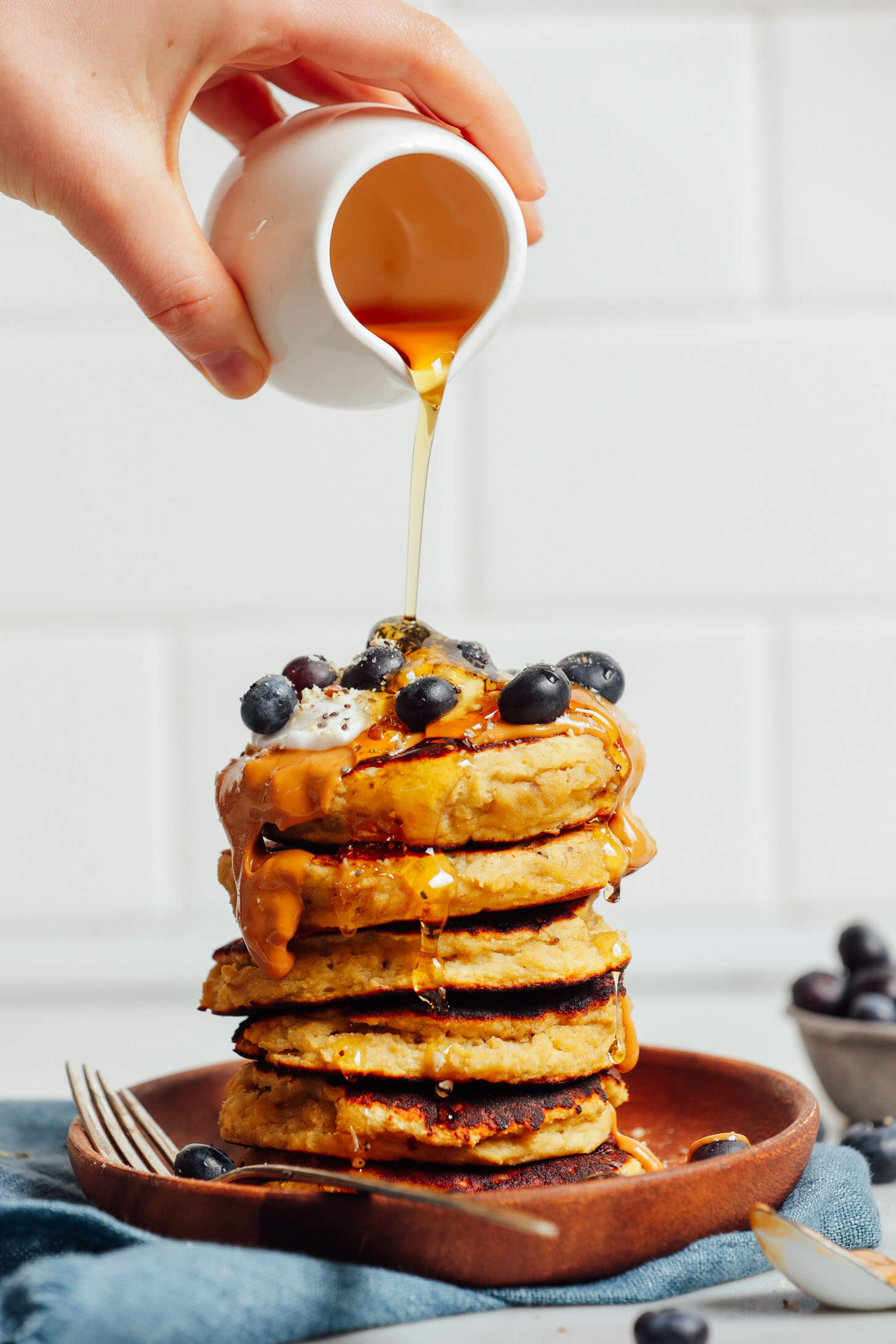 Lunch & Dinner
?????   ??????????   ????????????????????? ?????????    ?????????????
What has 13 hearts but no other organs
By Ťommy
A deck of cards
Mount Everest
Before Mount Everest was discovered what was the highest mountain on earth?
Mount Everest
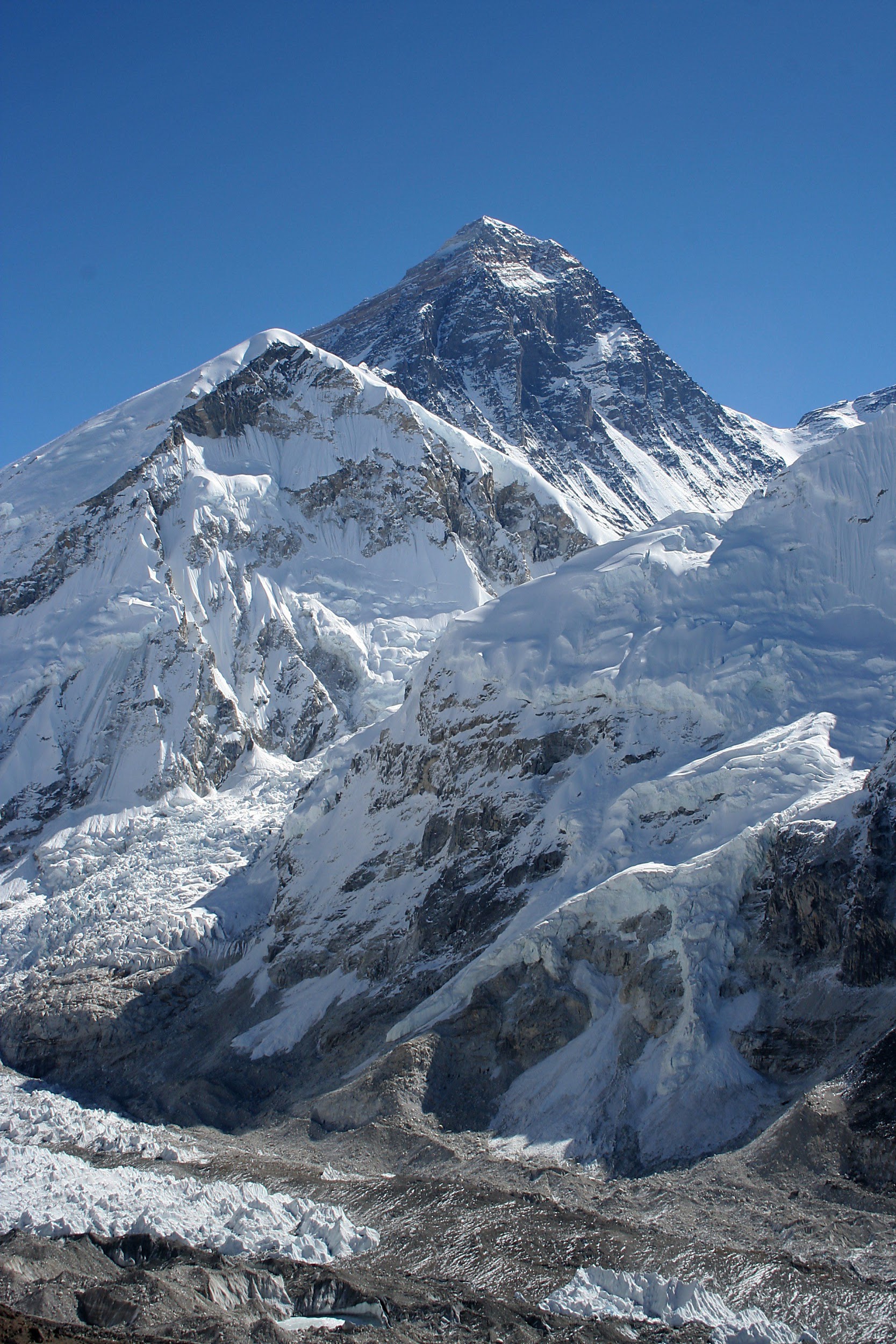 By Shane Wharton
Mount Everest
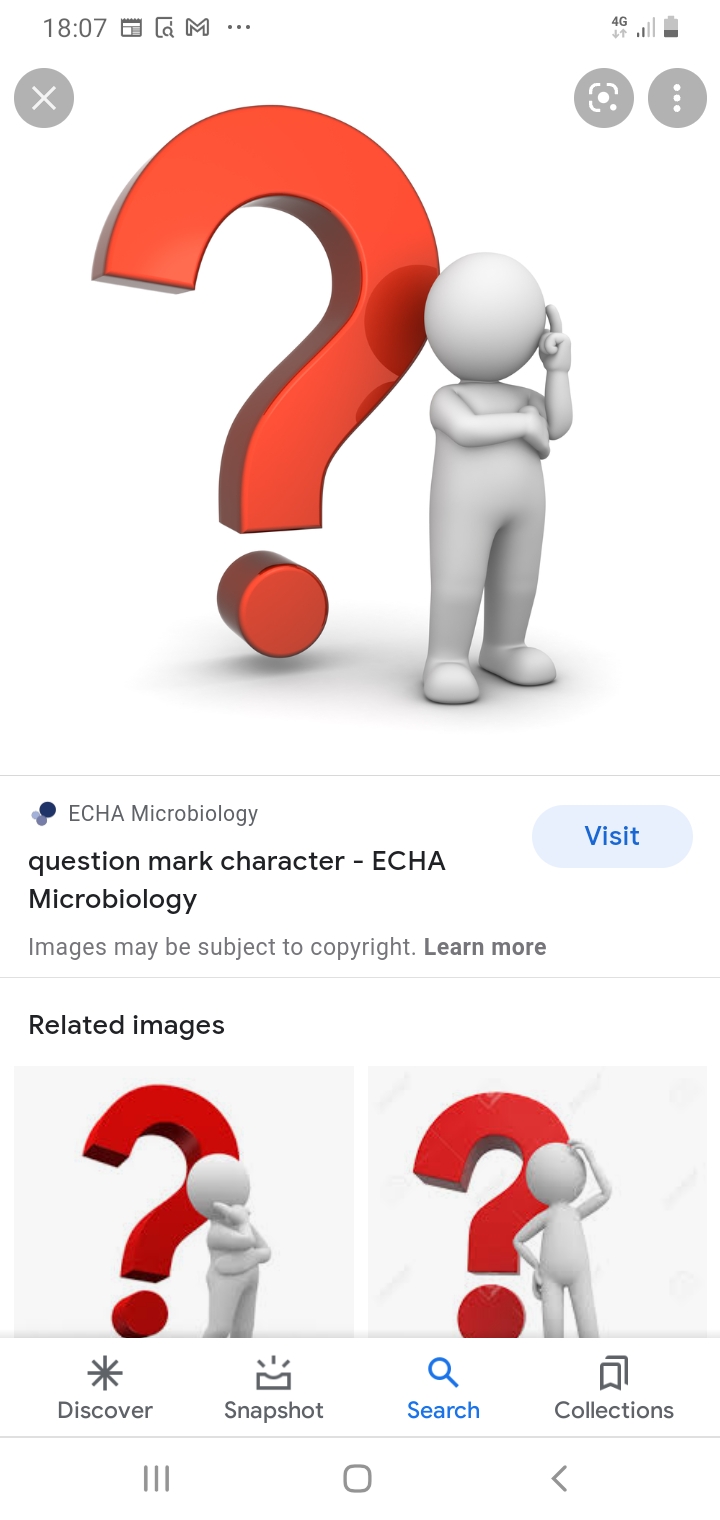 II go all around the world I never leave the corner.What am I?
A stamp
by riain
There's a one story house in which everything is yellow.Yellow walls,yellow doors,yellow furniture.What colour are the stairs?
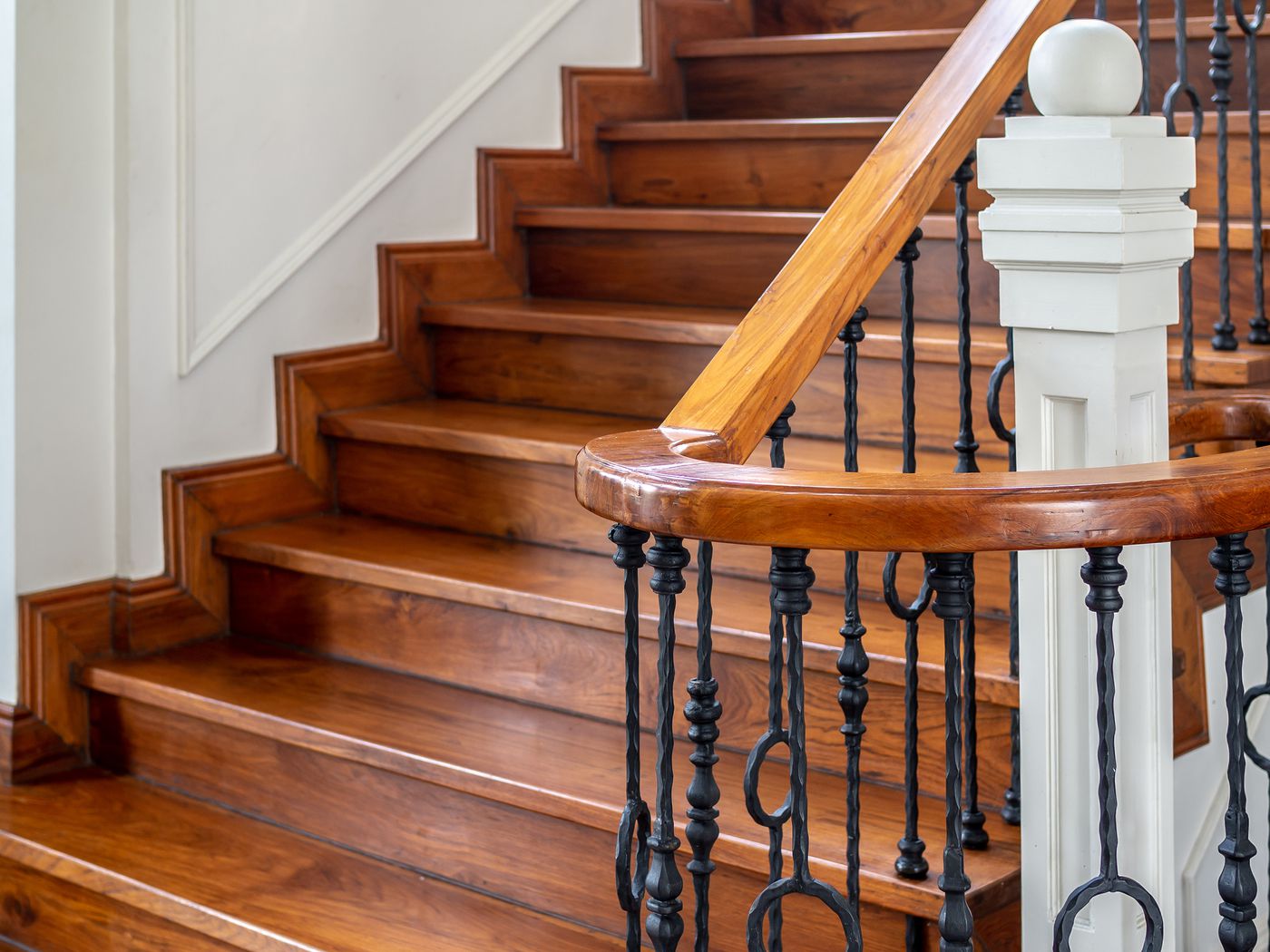 There is no stairs because its a one story house!
By Abbie Halpin
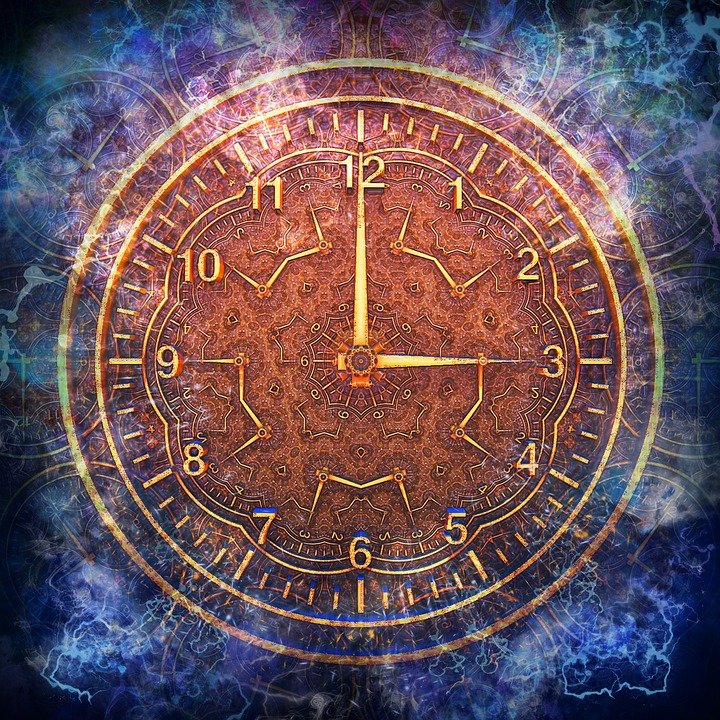 What comes once in a minute twice in a moment but never in a thousand years?
The letter “M”
By Emma Teefy
By Emma Teefy
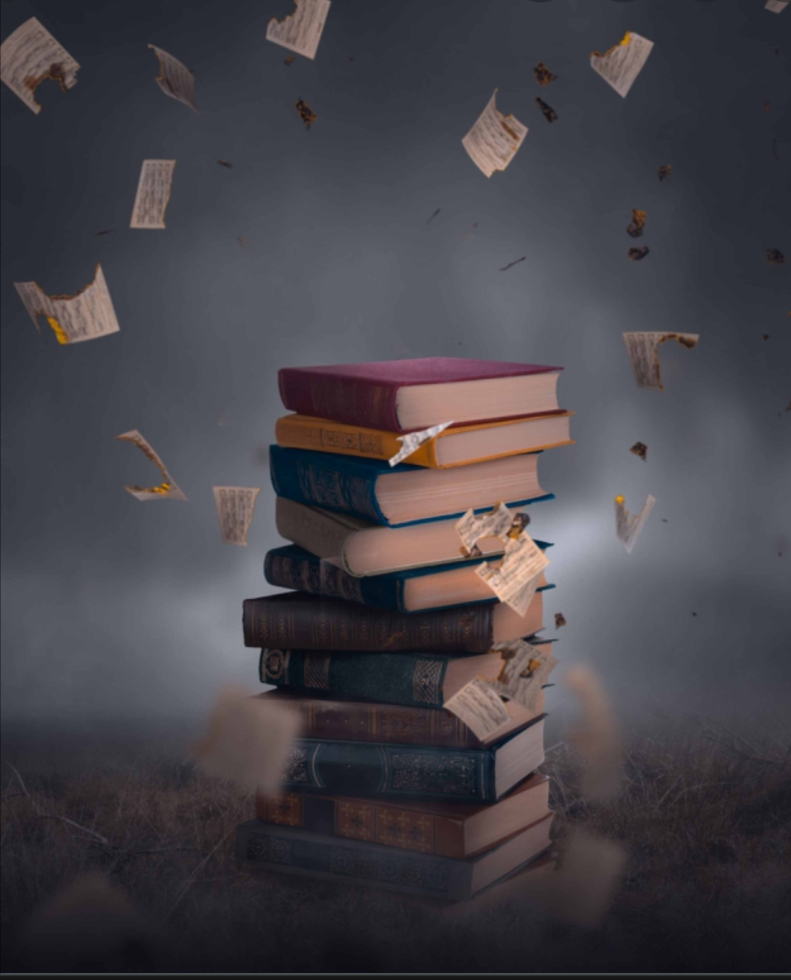 I have cities but no houses,
Mountains without trees,
Water with no fish, 
now riddle me this 
What am I?
A map
By Evelyn
The more there is the less you see what is it?
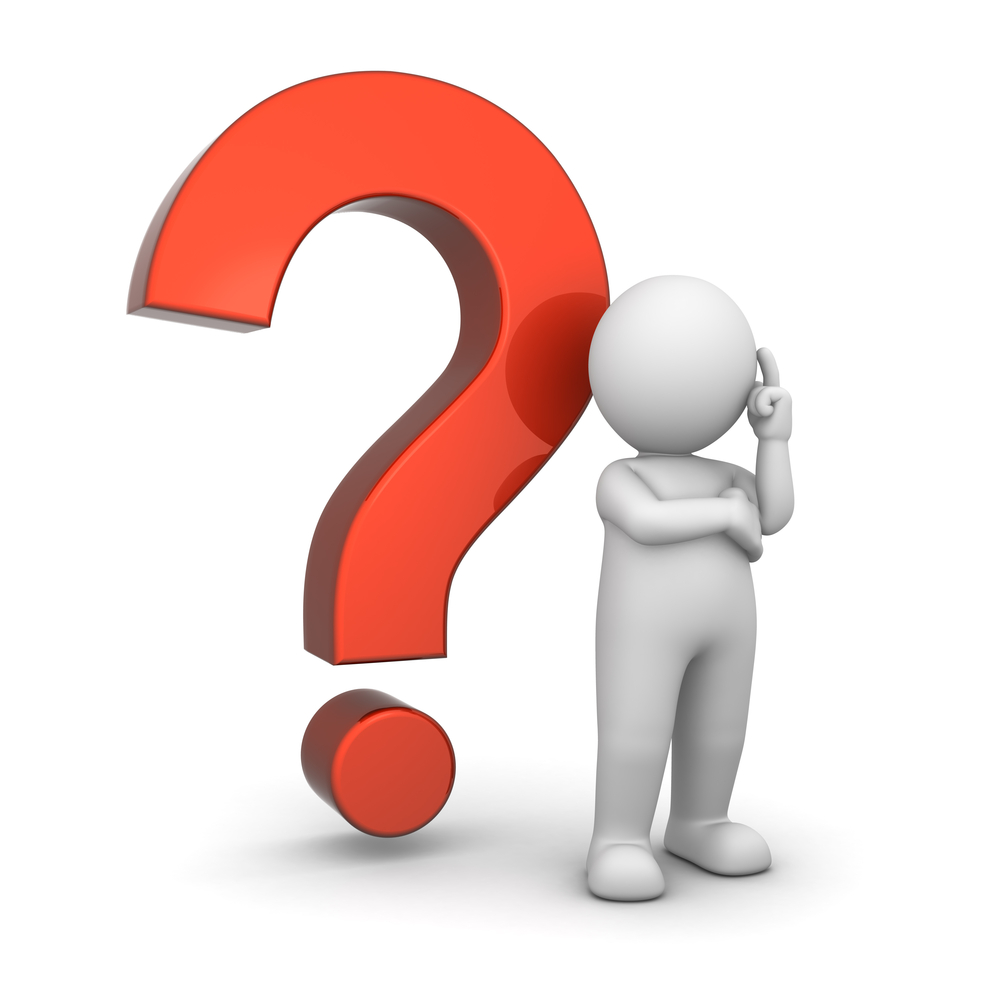 By Melissa
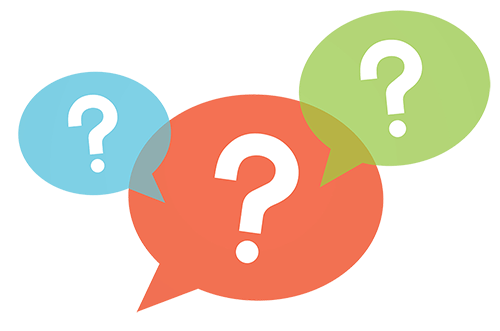 Darkness
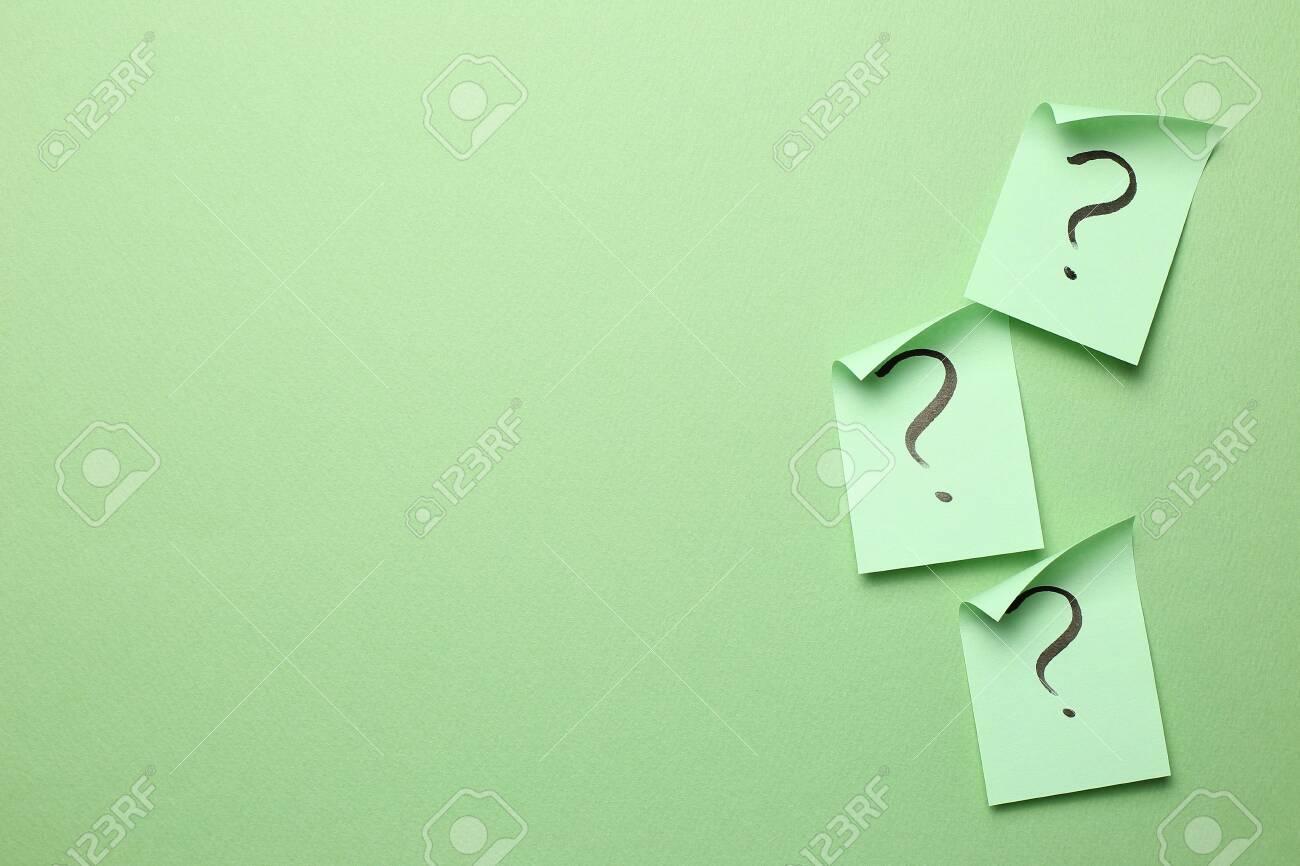 What has 88 keys but no door?
A Piano      



                                          By Ava
There were three people in a car yet there were 2 fathers and 2 sons. How can this be?

 By Olivia Cahill
A grandfather, his son and grandson are travelling together. 
The Grandfather’s son doubles up as the father of the grandson. As a results 2 of the men in the car are fathers and 2 are sons.
[Speaker Notes: A grandfather, his son and grandson are travelling together. The Grandfather’s son doubles up as the father of the grandson. As a results 2 of the men in the car are fathers and 2 are sons.]
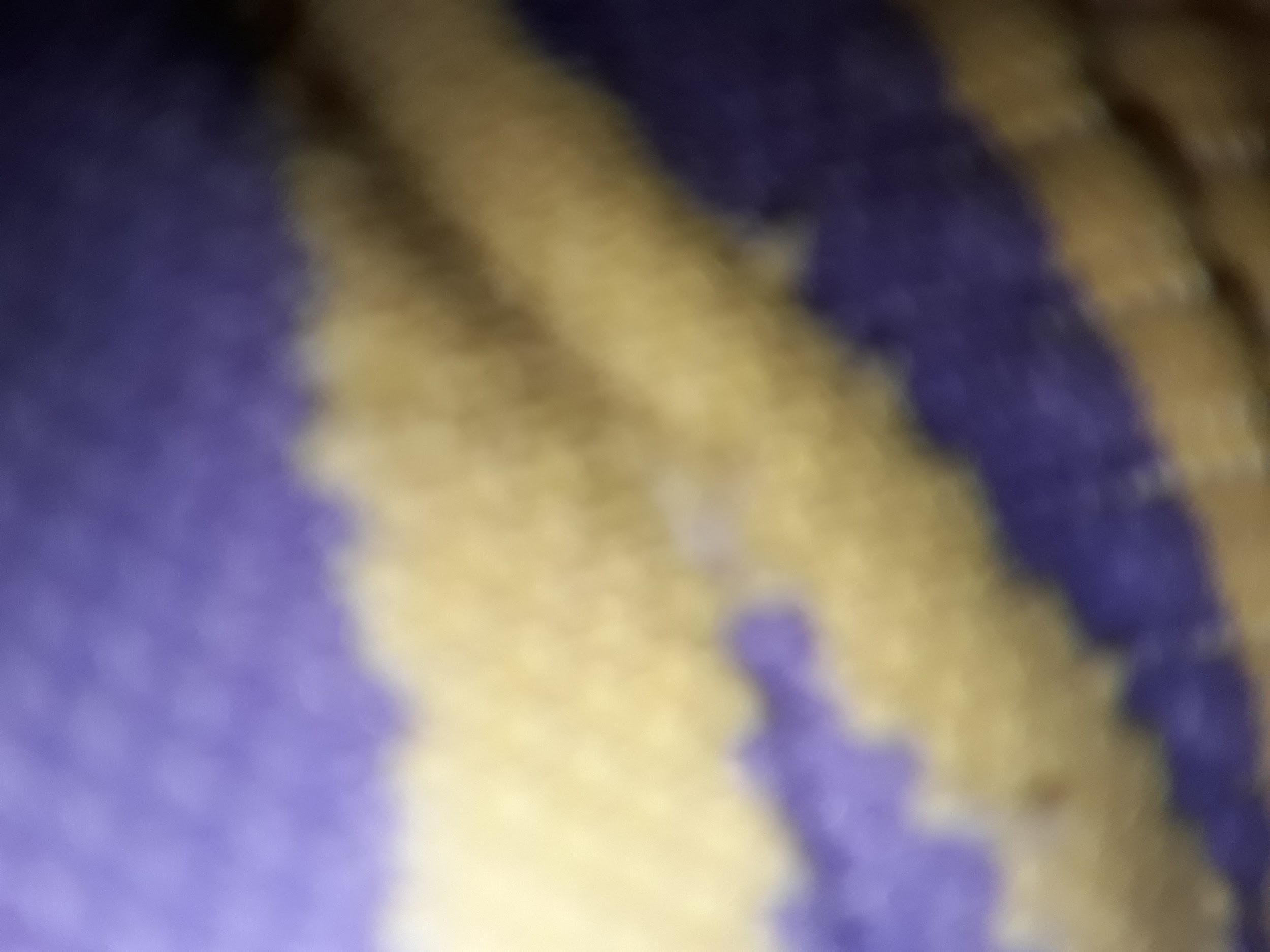 What has a ring but no finger?
A mobile phone
by Daniel
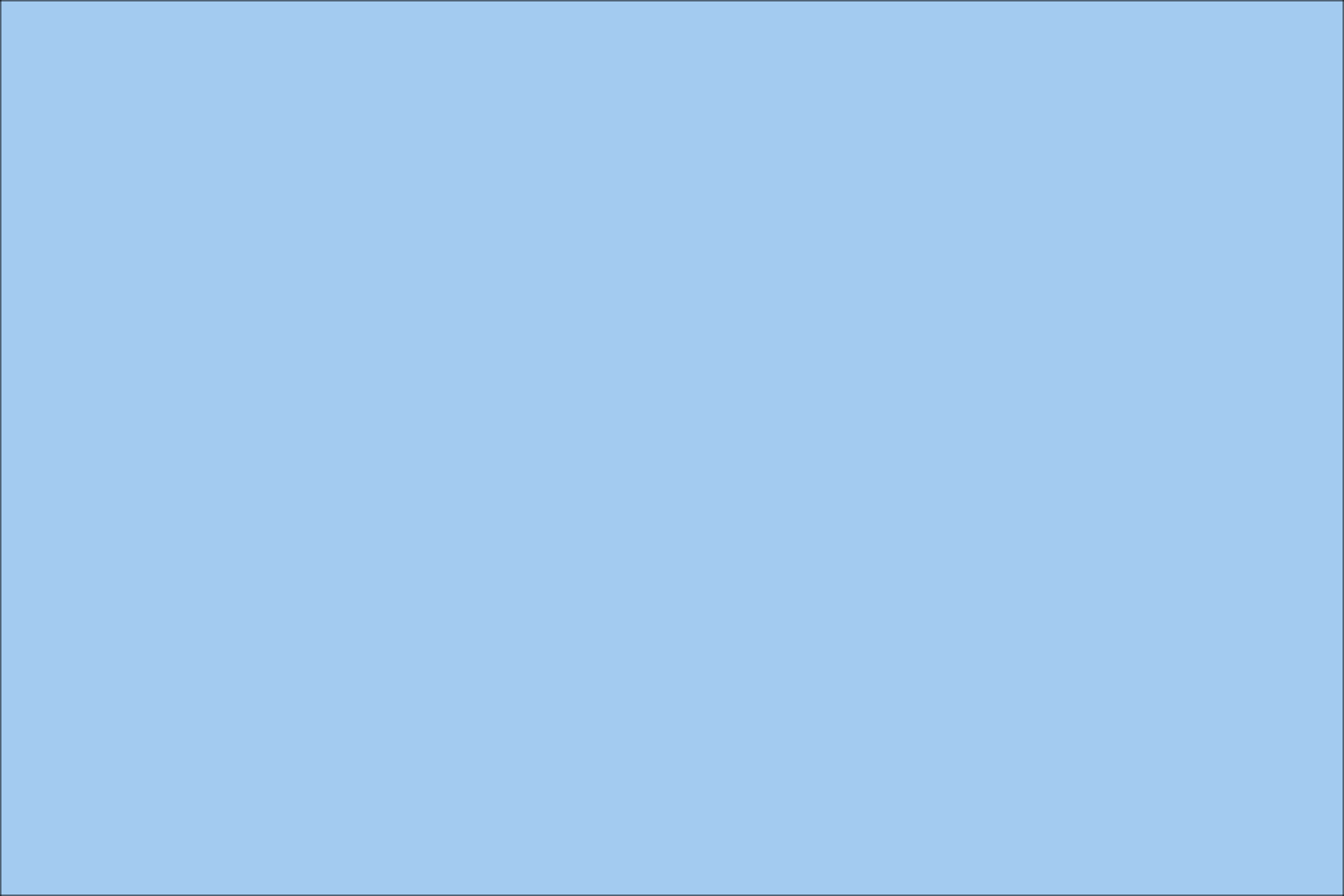 What goes Z to A?
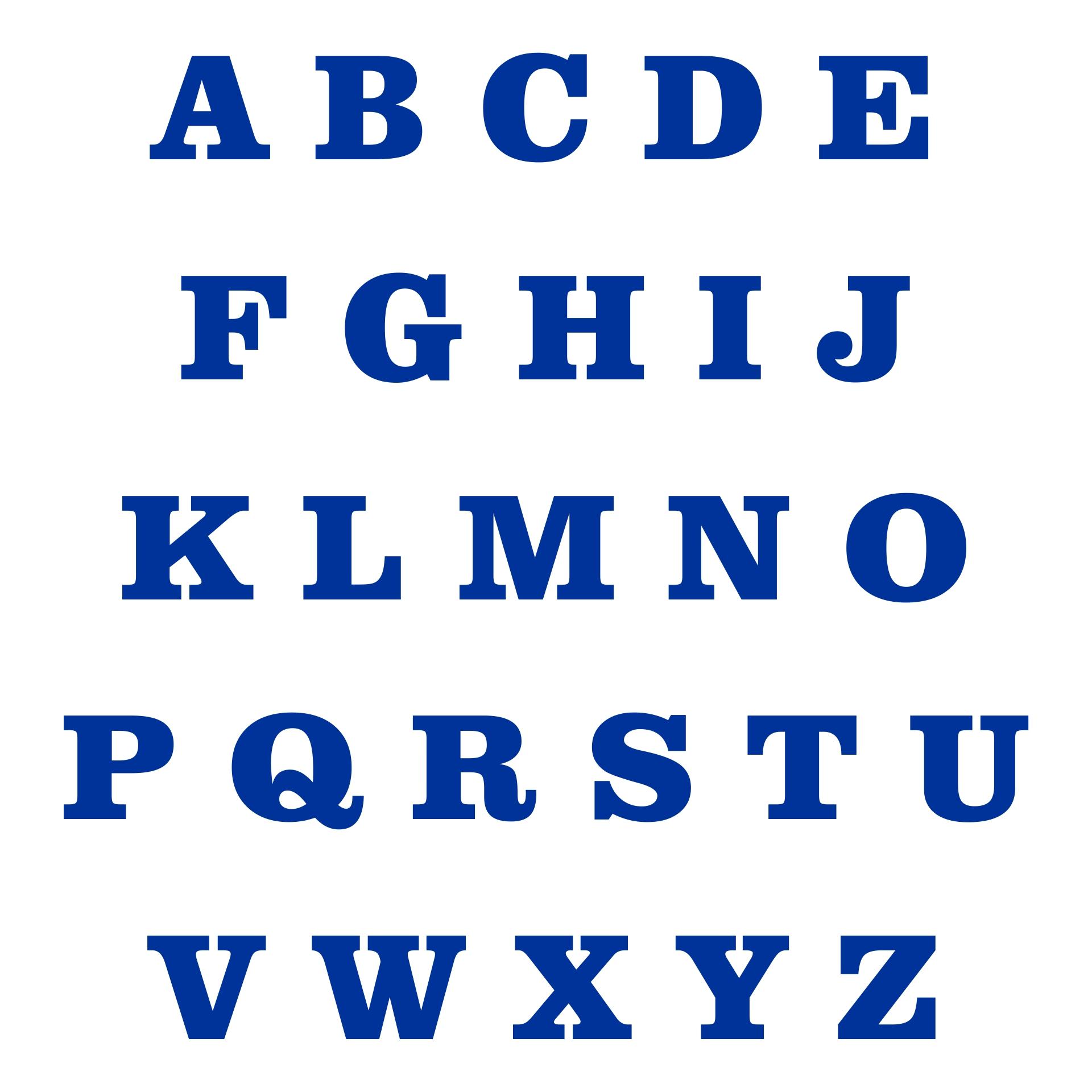 A Zebra





By Emma Hennessy
People make me,save me,change me,raise me.
What am I ?





By Grace
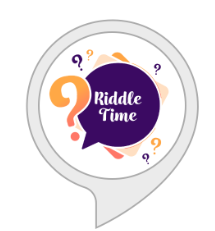 Money 💰
Which question can you never ever answer yes to?
Are you asleep?
By Cameron
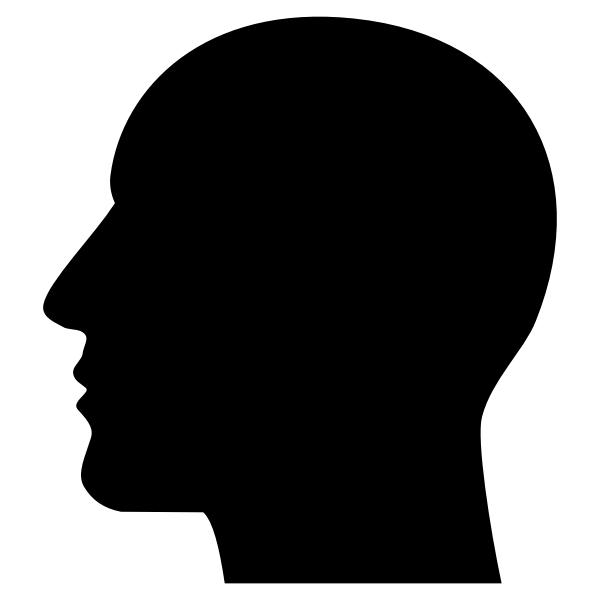 Riddle by Aaron
WHAT HAS A HEAD,
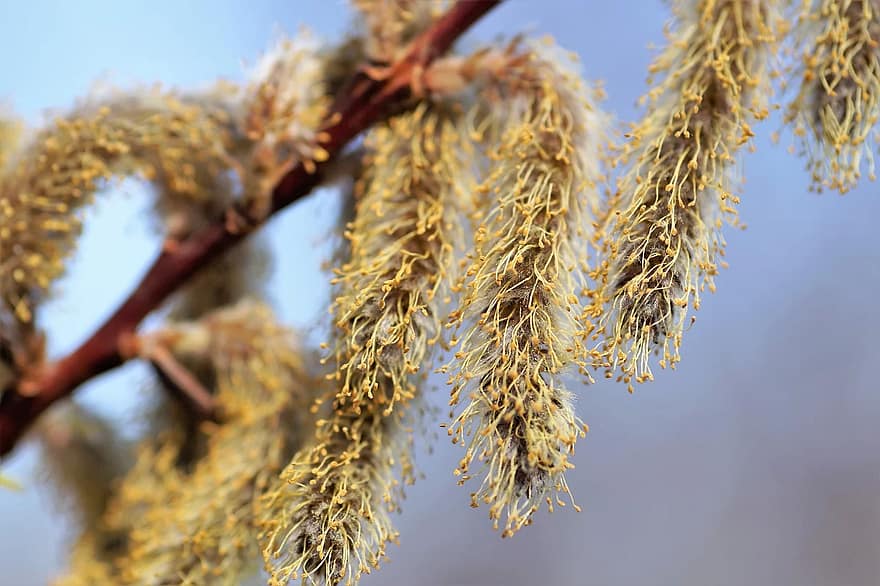 WHAT HAS TAILS
IS BROWN IN COLOUR
& HAS NO LEGS?
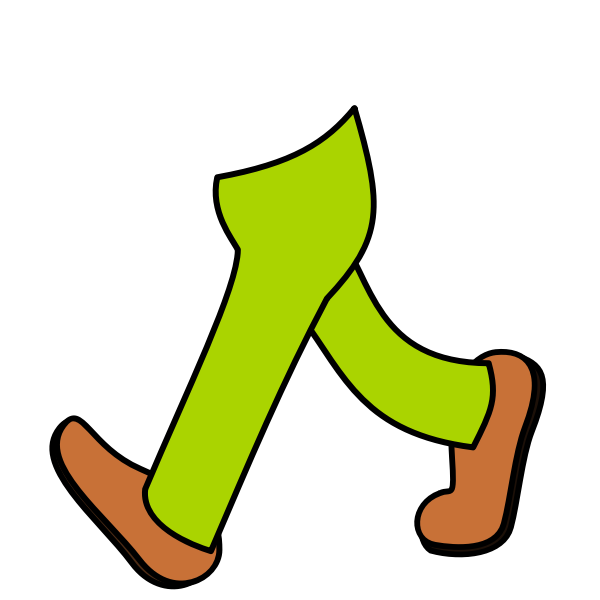 A PENNY